33-7
These materials are by the Kongki Ka Project and are made available to you under the terms of the Creative Commons Attribution ShareAlike license 4.0.
You have permission to share and redistribute these materials in any format and to make reasonable revisions and adaptations of this translation, provided that:
You include the above licence and source information.
If you redistribute these materials or create derivatives, you must distribute your contributions under the same license as the original.
 
The Holy Bible, Berean Standard Bible, BSB is produced in cooperation with Bible Hub, Discovery Bible, OpenBible.com, and the Berean Bible Translation Committee. This text of God's Word has been dedicated to the public domain.
 
Hindi text is from Free Bibles India. This translation is made available under the terms of a Creative Commons Attribution-ShareAlike 4.0 International License.
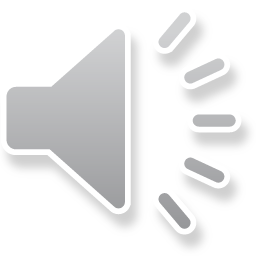 [Speaker Notes: Ch
33 Jesus’ early ministry
1. John the Baptist tells about Jesus - John 1:19-42; John’s last witness - John 3:22-36;
and John in Prison - Luke 3:19-20 (Left Top)
2. Philip and Nathanael - John 1:43-51 (Center Top)
3. Wedding at Cana - John 2:1-12 (Right Top)
4. Nicodemus - John 3:1-21 (Right Bottom)
5. Woman at the Well - John 4:1-42 (Center Bottom)
6. Nobleman’s Son - John 4:46-54 (Left Bottom)
7. Sick man at Pool - John 5:1-47 (Left Center)
8. Jesus in Nazareth - Luke 4:16-30 (Right Center)]
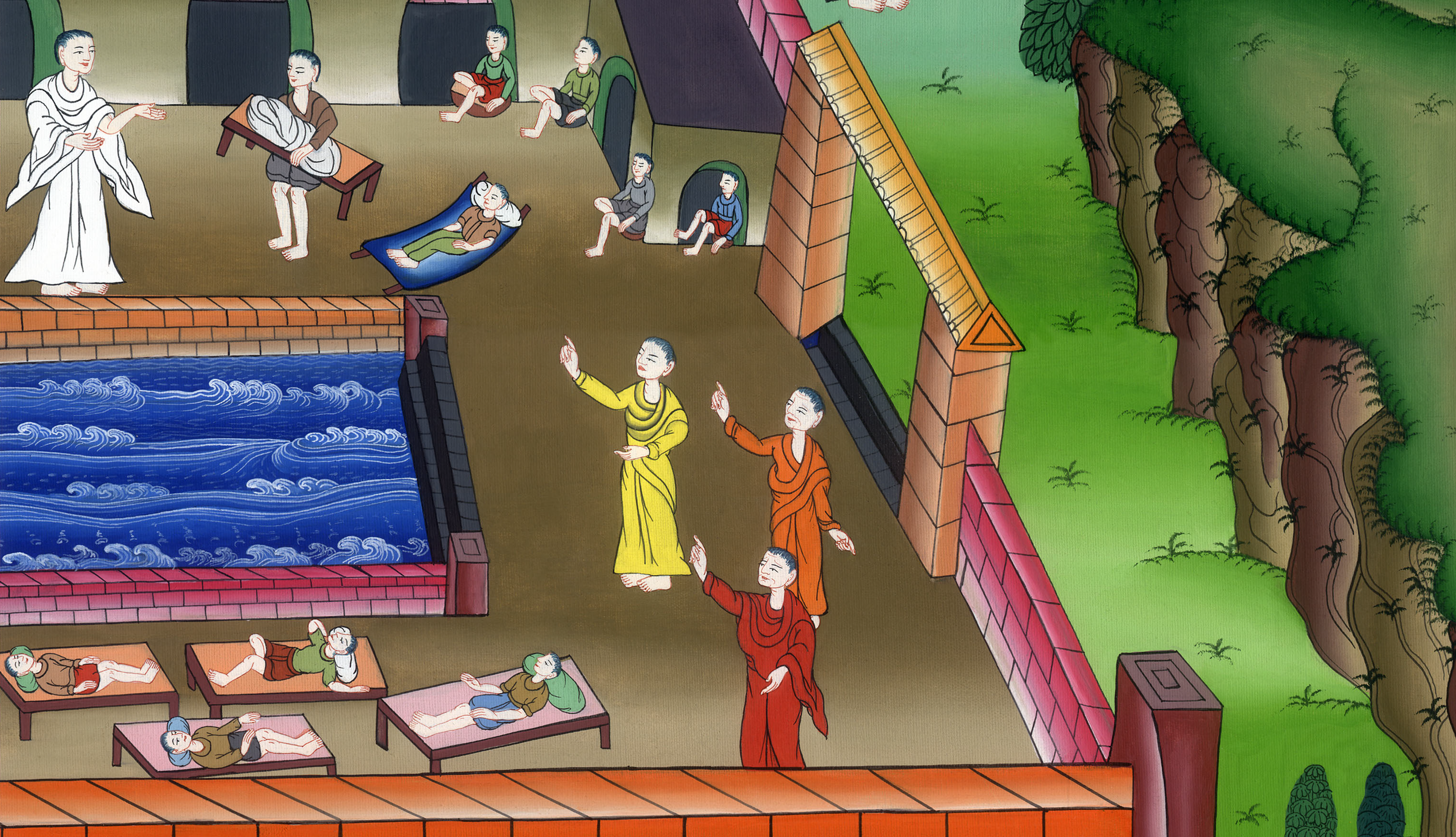 यीशु ने तालाब पर एक आदमी को चंगा किया - यूहन्ना 5:1-47
This work is licensed under a Creative Commons Attribution-ShareAlike 4.0 International License
Jesus Heals a Man at the Pool - John 5:1-47
यीशु ने तालाब पर एक आदमी को चंगा किया - यूहन्ना 5:1-47
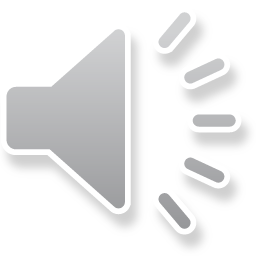 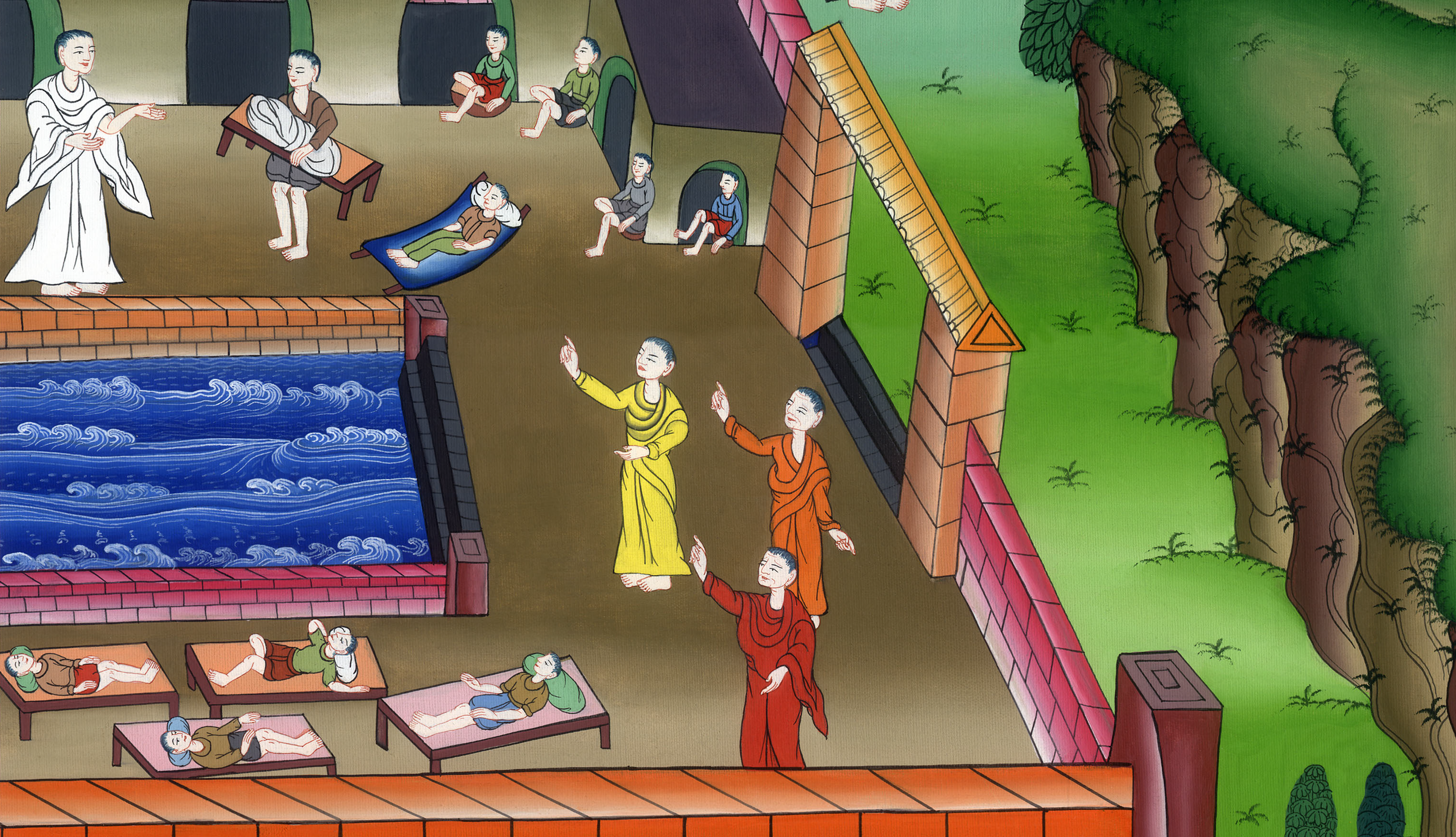 यीशु ने तालाब पर एक आदमी को चंगा किया - यूहन्ना 5:1-47
1Some time later there was a feast of the Jews, and Jesus went up to Jerusalem.
2Now there is in Jerusalem near the Sheep Gate a pool with five covered colonnades, which in Hebrew  is called Bethesda.
1इन बातों के पश्चात् यहूदियों का एक पर्व हुआ, और यीशु यरूशलेम को गया।
2 यरूशलेम में भेड़-फाटक के पास एक कुण्ड है, जो इब्रानी भाषा में बैतहसदाa कहलाता है, और उसके पाँच ओसारे हैं।
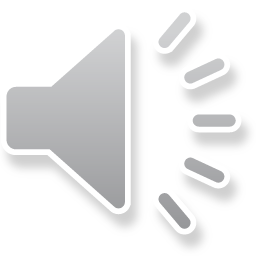 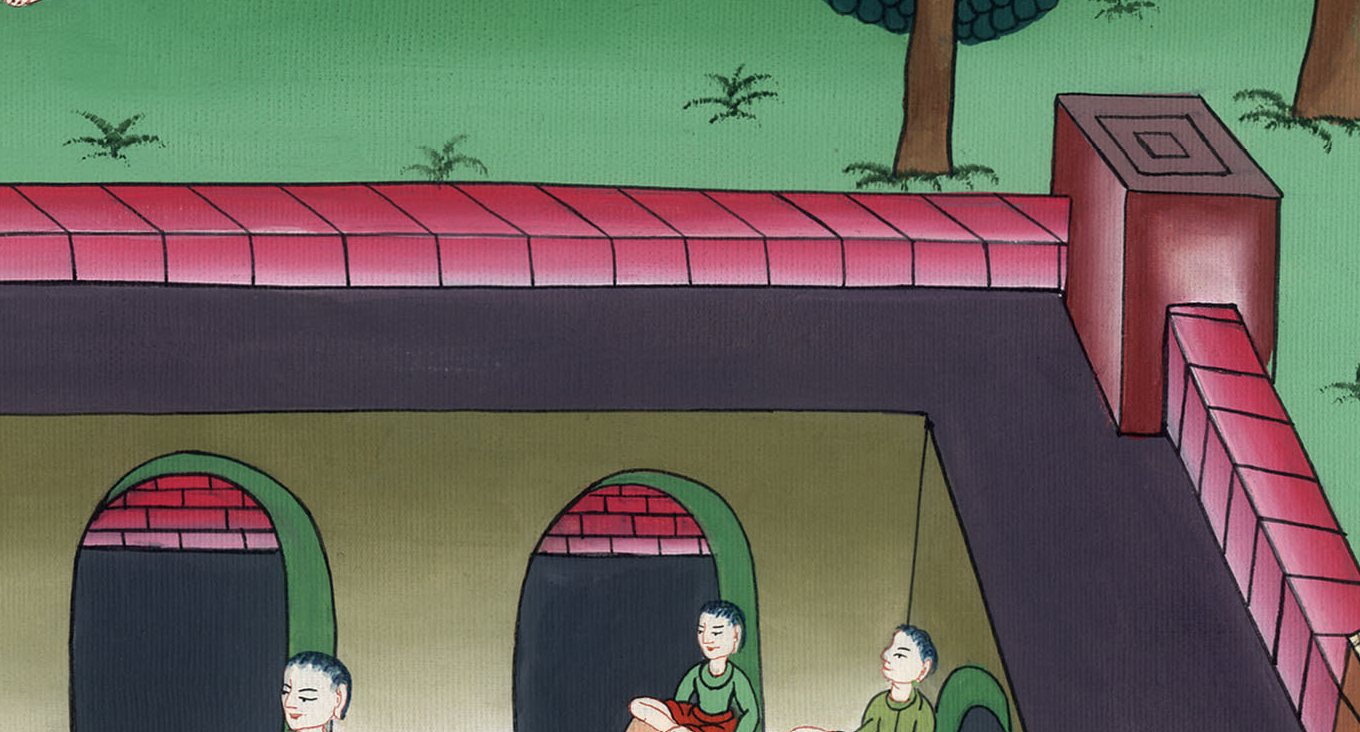 यूहन्ना 5:1,2
3On these walkways  lay a great number of the sick, the blind, the lame, and the paralyzed.
3इनमें बहुत से बीमार, अंधे, लँगड़े और सूखे अंगवाले (पानी के हिलने की आशा में) पड़े रहते थे।
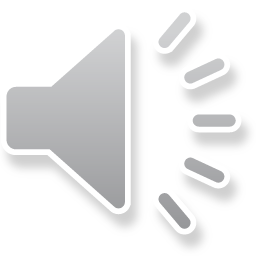 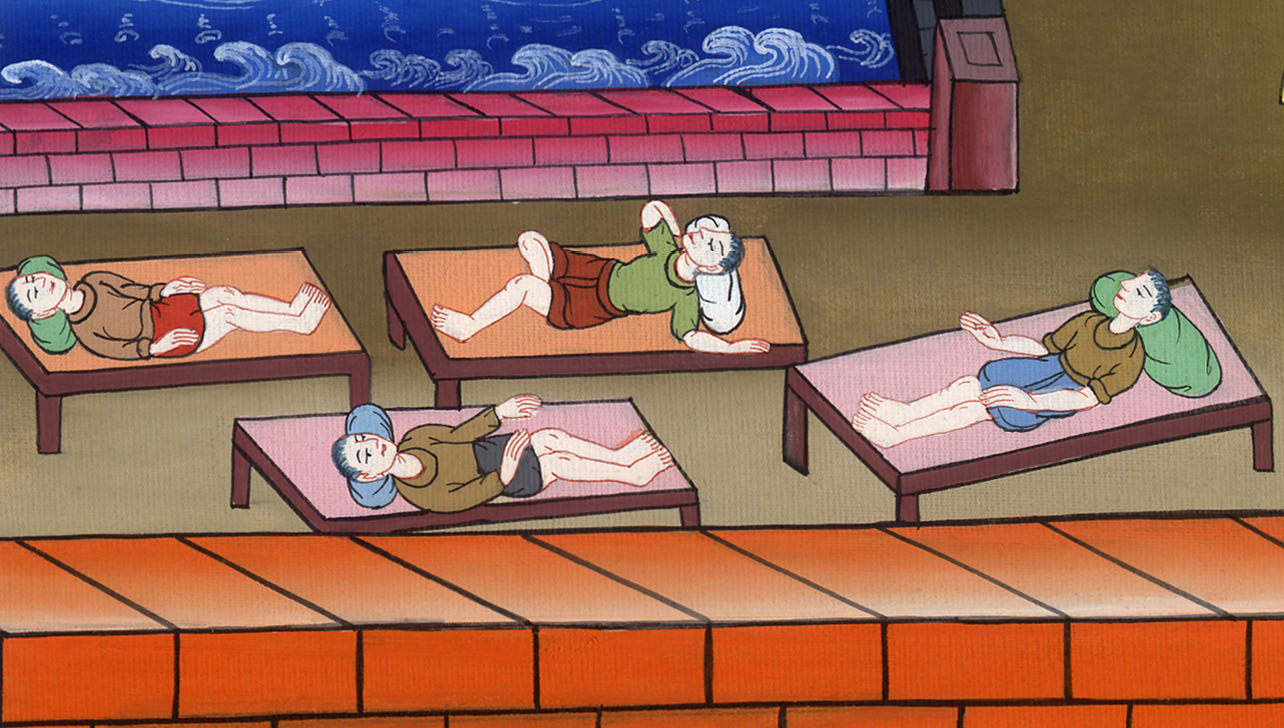 यूहन्ना 5:3
4for an angel went down at certain times into the pool and stirred up the water. Whoever stepped in first after the stirring of the water was healed of whatever disease he had.
4क्योंकि नियुक्त समय पर परमेश्वर के स्वर्गदूत कुण्ड में उतरकर पानी को हिलाया करते थे: पानी हिलते ही जो कोई पहले उतरता, वह चंगा हो जाता था, चाहे उसकी कोई बीमारी क्यों न हो।
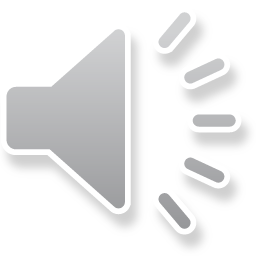 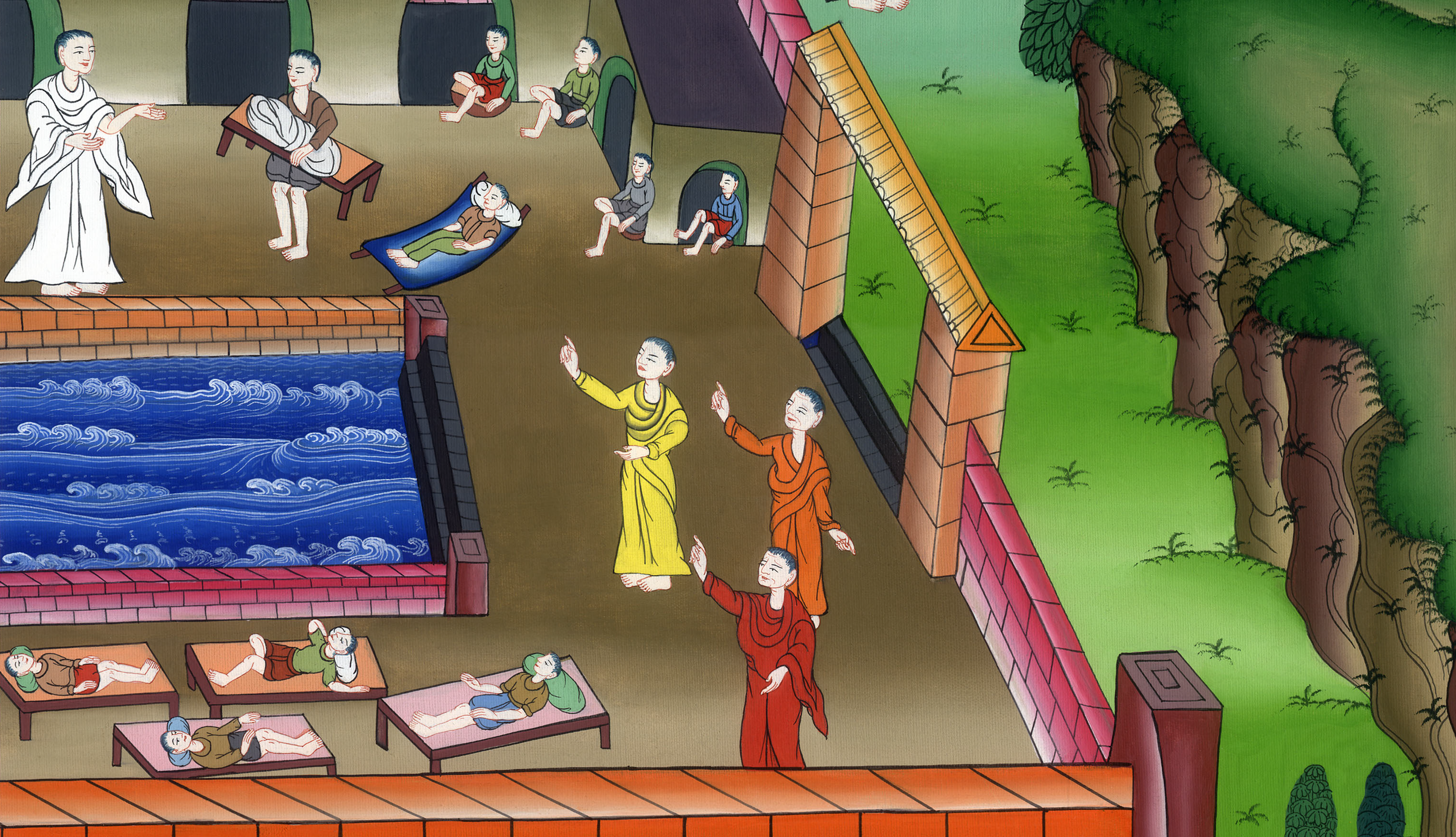 यूहन्ना 5:4
5One man there had been an invalid for thirty-eight years. 6When Jesus saw him lying there and realized that he had spent a long time in this condition, He asked him, “Do you want to get well?”
5वहाँ एक मनुष्य था, जो अड़तीस वर्ष से बीमारी में पड़ा था। 6 यीशु ने उसे पड़ा हुआ देखकर और यह जानकर कि वह बहुत दिनों से इस दशा में पड़ा है, उससे पूछा, “क्या तू चंगा होना चाहता है?”
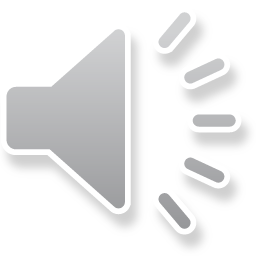 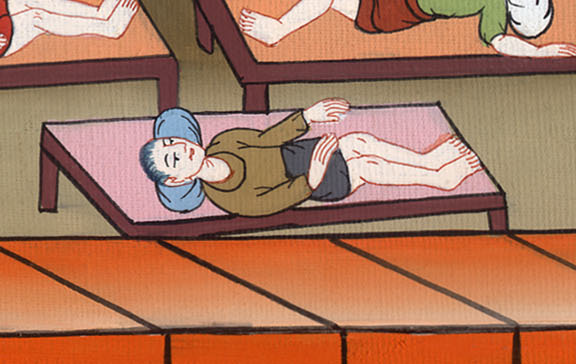 यूहन्ना 5:5,6
7“Sir,” the invalid replied, “I have no one to help me into the pool when the water is stirred. While I am on my way, someone else goes in before me.”
7उस बीमार ने उसको उत्तर दिया, “हे स्वामी, मेरे पास कोई मनुष्य नहीं, कि जब पानी हिलाया जाए, तो मुझे कुण्ड में उतारे; परन्तु मेरे पहुँचते-पहुँचते दूसरा मुझसे पहले उतर जाता है।”
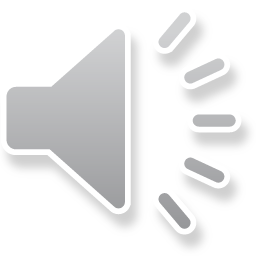 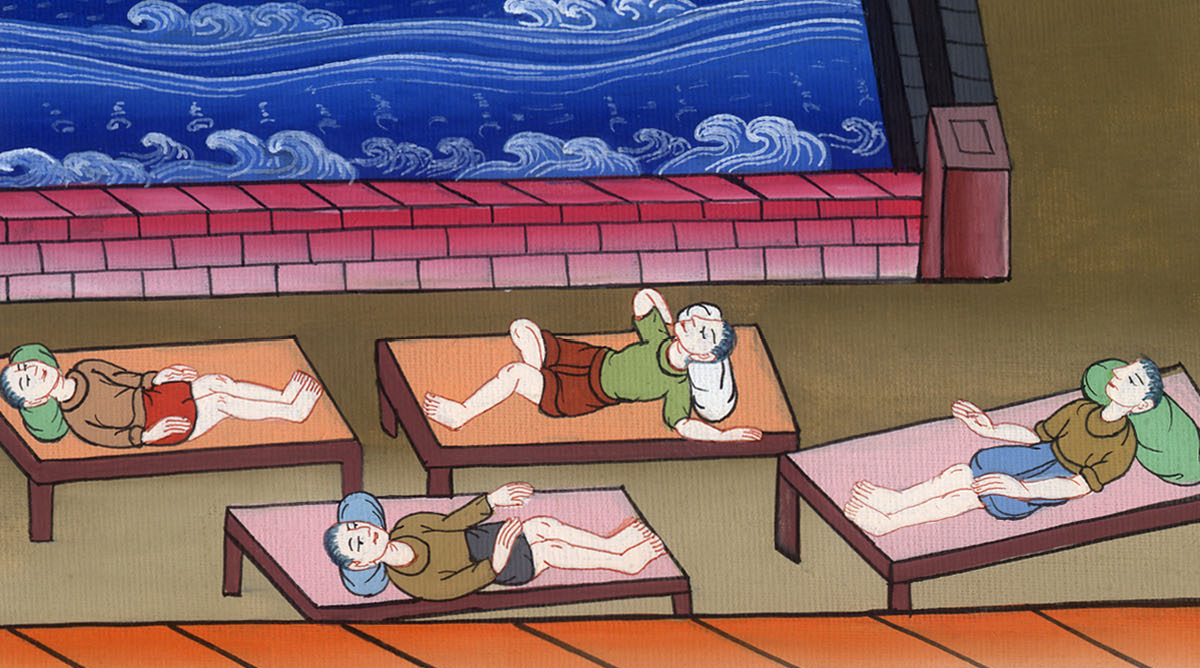 यूहन्ना 5:7
8Then Jesus told him, “Get up, pick up your mat, and walk.”
9Immediately the man was made well, and he picked up his mat and began to walk.
Now this happened on the Sabbath day,
8यीशु ने उससे कहा, “उठ, अपनी खाट उठा और चल फिर।” 9वह मनुष्य तुरन्त चंगा हो गया, और अपनी खाट उठाकर चलने फिरने लगा।
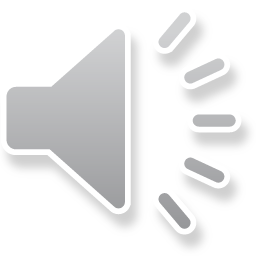 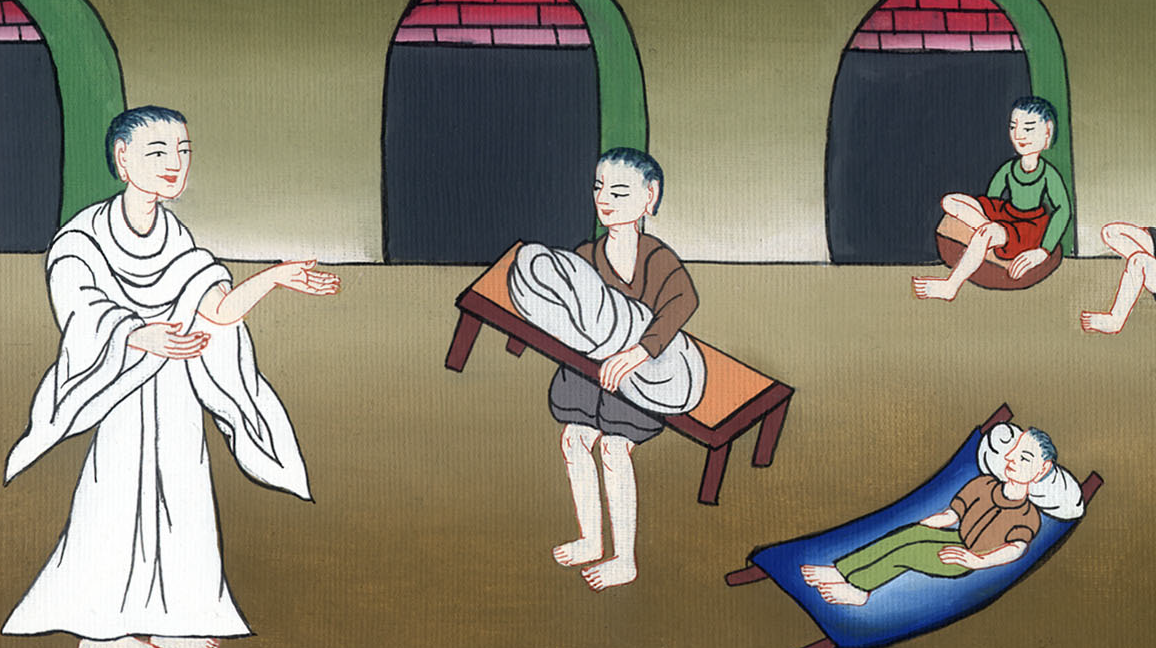 यूहन्ना 5:8,9
10so the Jews said to the man who had been healed, “This is the Sabbath! It is unlawful for you to carry your mat.”
अब वह दिन सब्त का दिन था।
10वह सब्त का दिन था। इसलिए यहूदी उससे जो चंगा हुआ था, कहने लगे, “आज तो सब्त का दिन है, तुझे खाट उठानी उचित नहीं।”
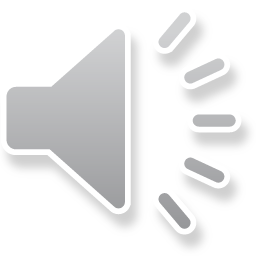 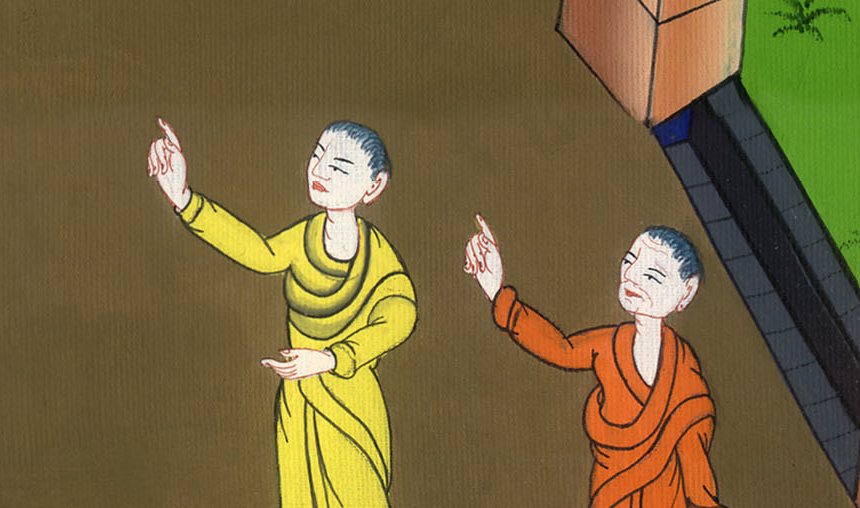 यूहन्ना 5:10
11But he answered, “The man who made me well told me, ‘Pick up your mat and walk.’”
11उसने उन्हें उत्तर दिया, “जिसने मुझे चंगा किया, उसी ने मुझसे कहा, ‘अपनी खाट उठाकर चल फिर।’”
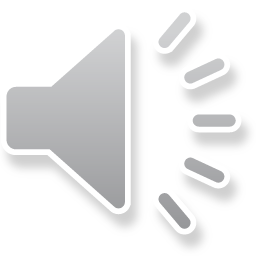 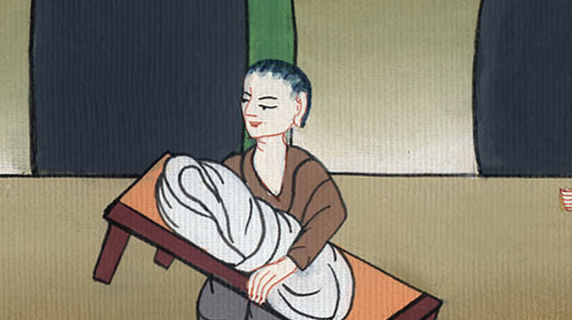 यूहन्ना 5:11
12“Who is this man who told you to pick it up and walk?” they asked.
13But the man who was healed did not know who it was, for Jesus had slipped away while the crowd was there.
12उन्होंने उससे पूछा, “वह कौन मनुष्य है, जिसने तुझ से कहा, ‘खाट उठा और, चल फिर’?”
13परन्तु जो चंगा हो गया था, वह नहीं जानता था कि वह कौन है; क्योंकि उस जगह में भीड़ होने के कारण यीशु वहाँ से हट गया था।
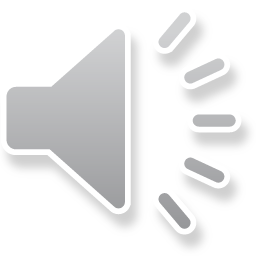 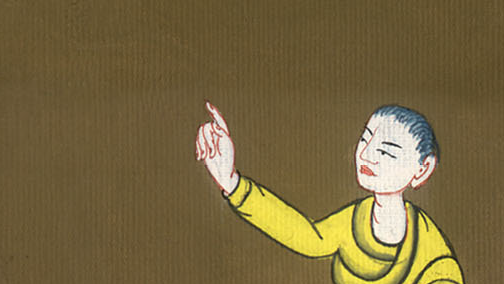 यूहन्ना 5:12,13
14Afterward, Jesus found the man at the temple and said to him, “See, you have been made well. Stop sinning, or something worse may happen to you.”
14इन बातों के बाद वह यीशु को मन्दिर में मिला, तब उसने उससे कहा, “देख, तू तो चंगा हो गया है; फिर से पाप मत करना, ऐसा न हो कि इससे कोई भारी विपत्ति तुझ पर आ पड़े।”
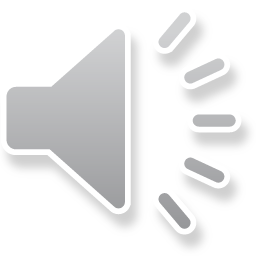 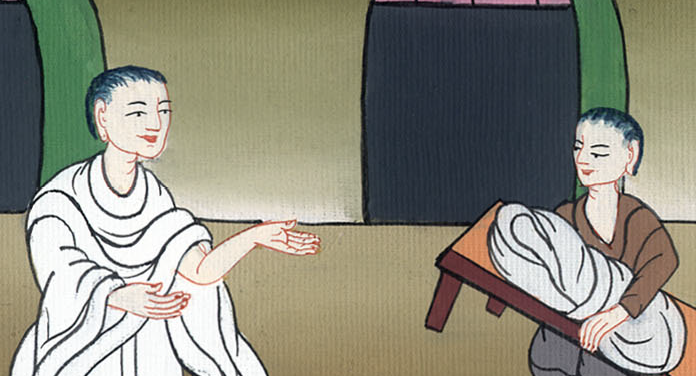 यूहन्ना 5:14
15And the man went away and told the Jews that it was Jesus who had made him well.
16Now because Jesus was doing these things on the Sabbath, the Jews began to persecute Him.
15उस मनुष्य ने जाकर यहूदियों से कह दिया, कि जिसने मुझे चंगा किया, वह यीशु है।
16इस कारण यहूदी यीशु को सताने लगेb, क्योंकि वह ऐसे-ऐसे काम सब्त के दिन करता था।
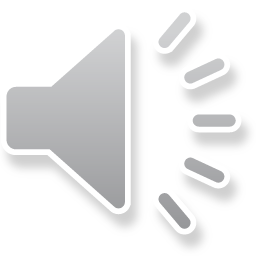 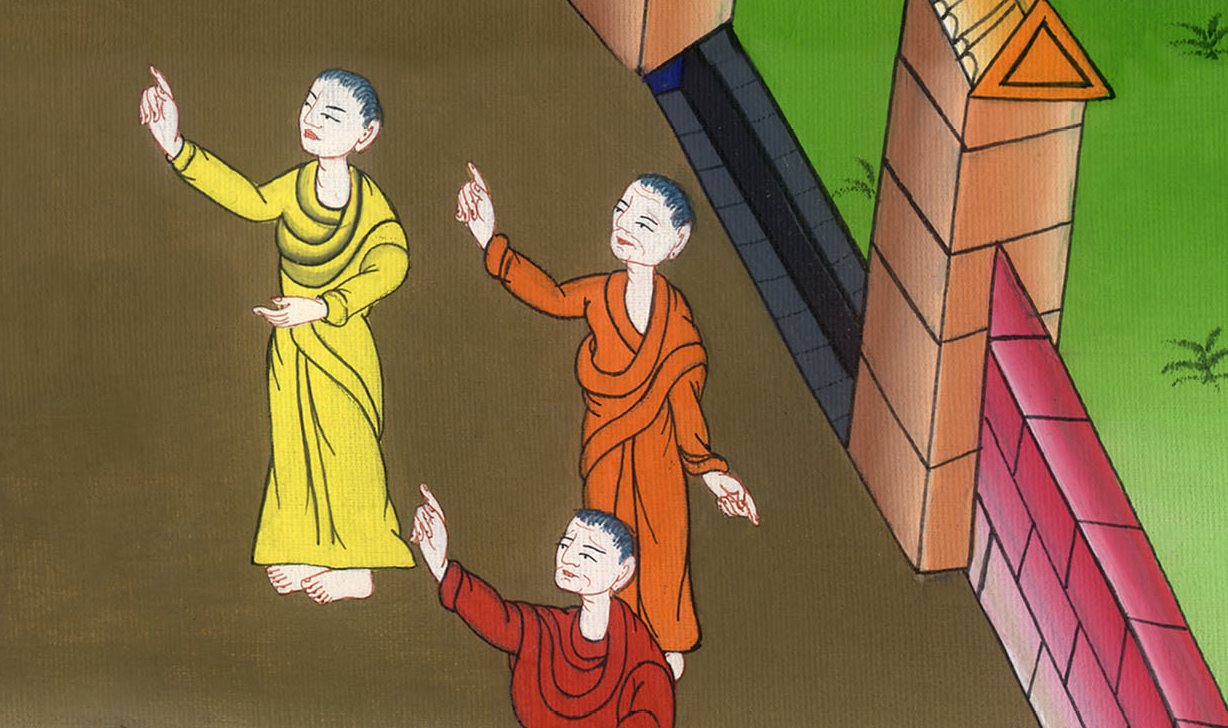 यूहन्ना 5:15,16
17But Jesus answered them, “To this very day My Father is at His work, and I too am working.”
17इस पर यीशु ने उनसे कहा, “मेरा पिता परमेश्वर अब तक काम करता है, और मैं भी काम करता हूँ।”
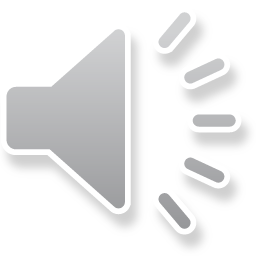 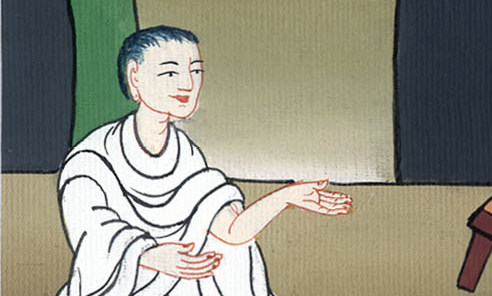 यूहन्ना 5:17
18Because of this, the Jews tried all the harder to kill Him. Not only was He breaking the Sabbath, but He was even calling God His own Father, making Himself equal with God.
18इस कारण यहूदी और भी अधिक उसके मार डालने का प्रयत्न करने लगे, कि वह न केवल सब्त के दिन की विधि को तोड़ता, परन्तु परमेश्वर को अपना पिता कहकर, अपने आपको परमेश्वर के तुल्य ठहराता था।
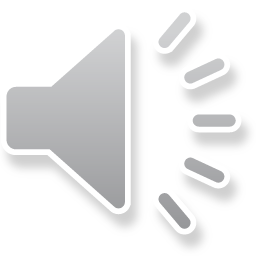 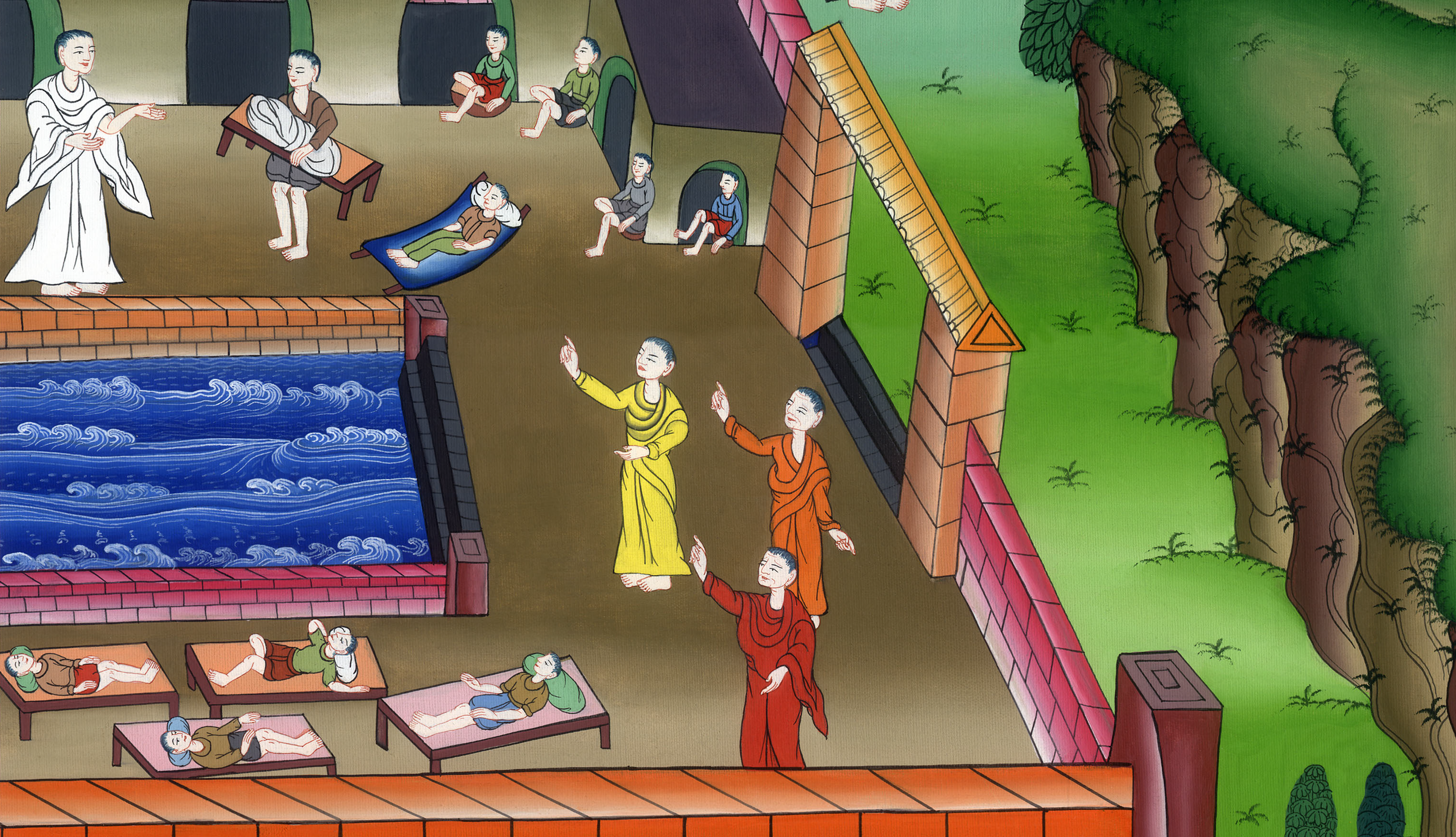 यूहन्ना 5:18